Grade F/G
Four quadrants
Work with coordinates in all four quadrants
If you have any questions regarding these resources or come across any errors, please contact 
helpful-report@pixl.org.uk
Key Vocabulary
Quadrant
Coordinates
Origin
Positive
Negative
Vertex
How to write coordinates in all four quadrants
Positive y
Quadrant 2
Quadrant 1
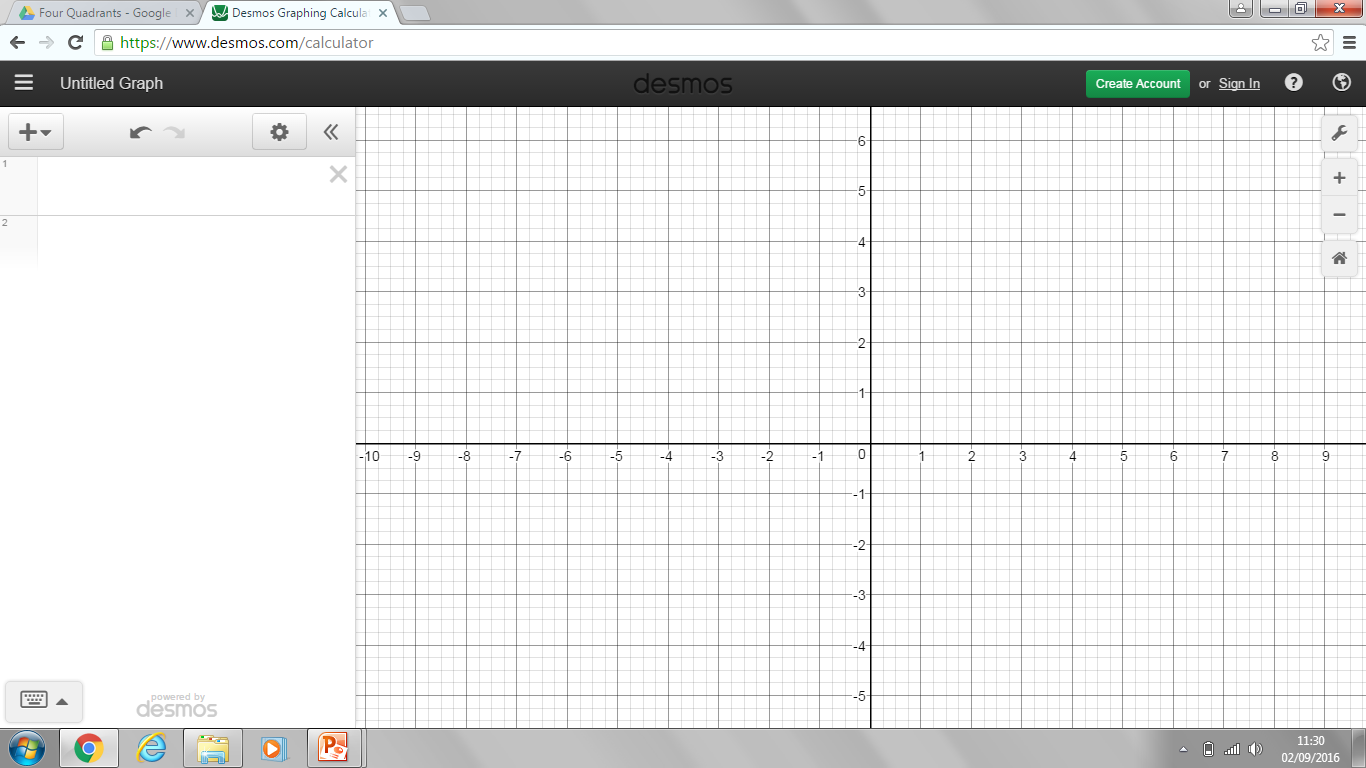 up
right
Positive x
Negative x
left
down
Quadrant 4
Quadrant 3
Negative y
How to write coordinates in all four quadrants
Write down the coordinates of:

1)               =  (5,2)



2)               =  (-2, 4) 



            =  (-4, 0)


            =  (-5, -4)


5)                =  (1, -3)
Quadrant 2
Quadrant 1
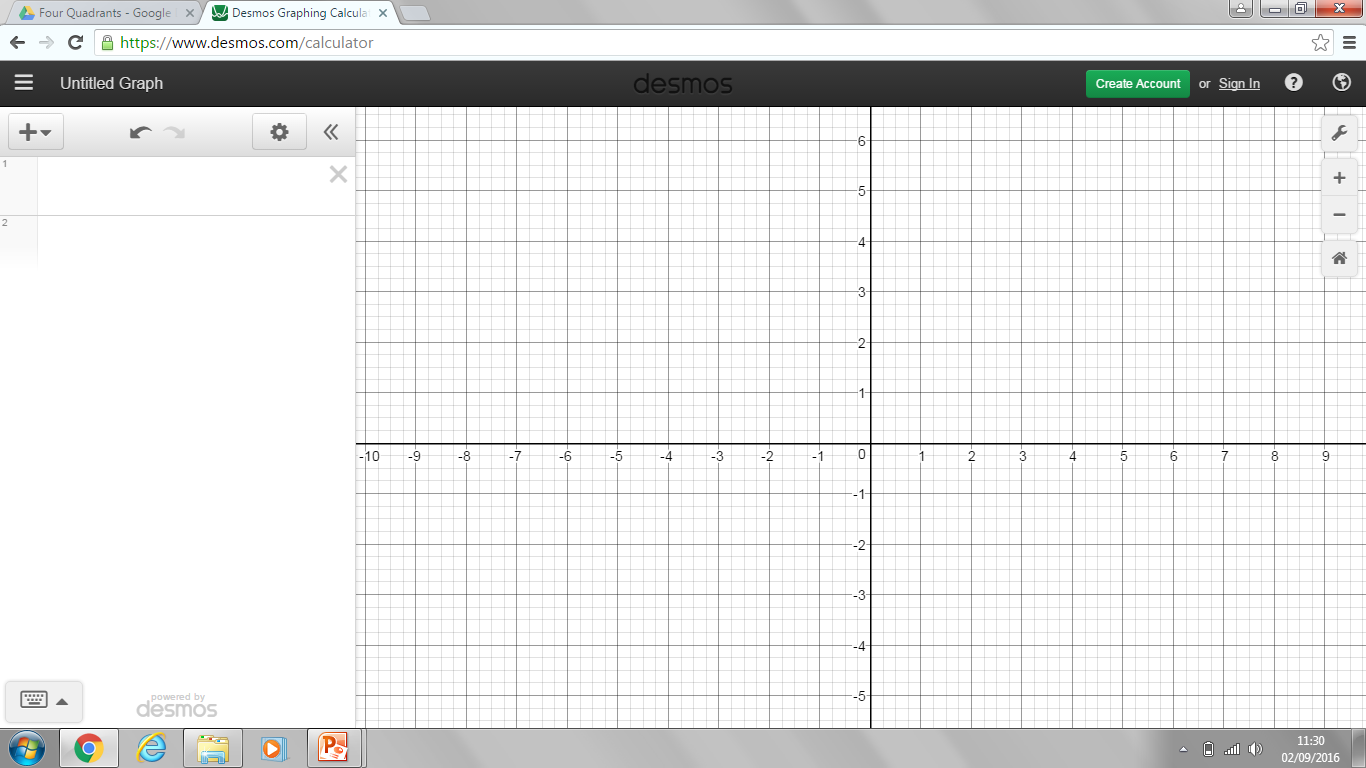 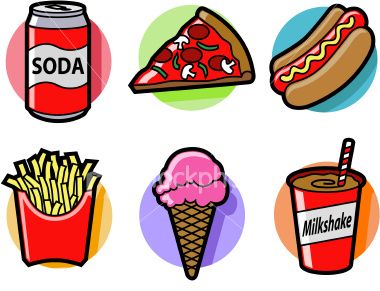 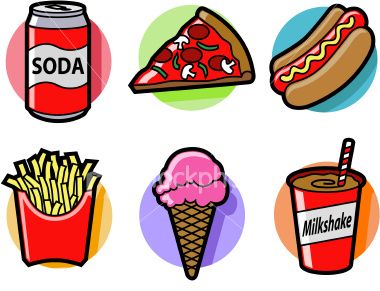 5 steps to the right
2 steps up
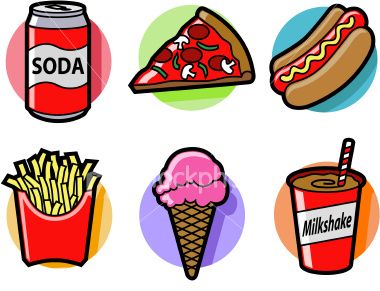 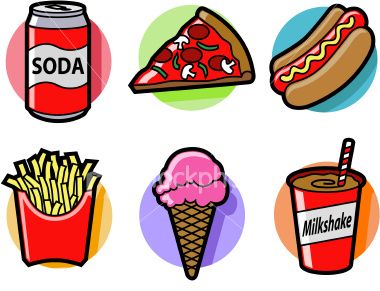 2
2 steps to the left
4 steps up
5
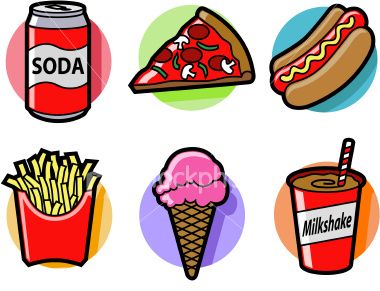 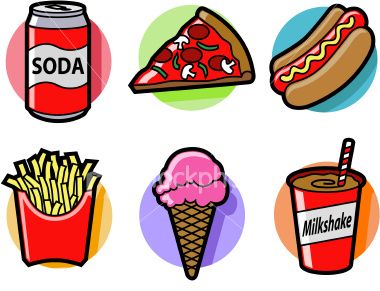 4 steps to the left
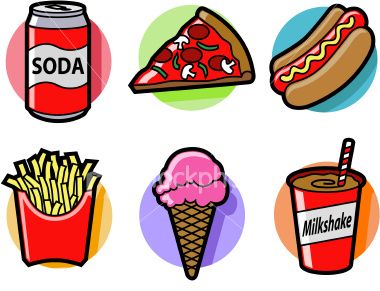 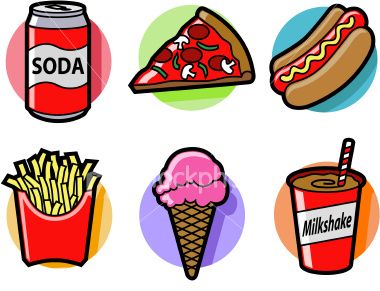 5 steps to the left
4 steps down
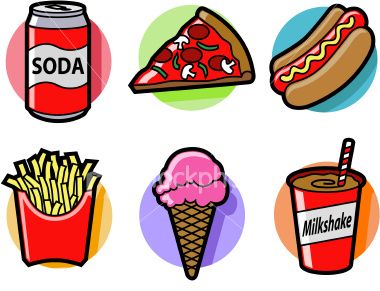 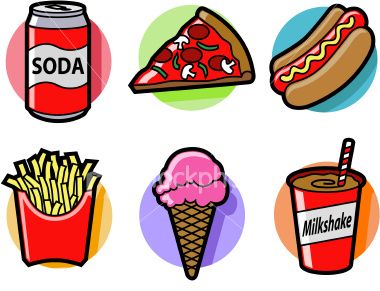 Quadrant 4
Quadrant 3
1 step to the right
3 steps down
How to plot points given coordinates
Using a graph of -4 ≤ x ≤ 7 and -2 ≤ y ≤ 5; 
a) Plot the point (-3, 4) and label it A
b) Plot the point (-3,-1) and label it B
c) What are the coordinates of the midpoint of the line AB?
d) Plot the point (3, -1) and label it C
e) A,B and C are three vertices of a rectangle. What are the coordinates of the 4th vertex D?
f) What is the area of the rectangle ABCD?
How to plot points given coordinates
a) Plot the point (-3, 4) and label it A
-3 -> 3 to the left
4 -> 4 up
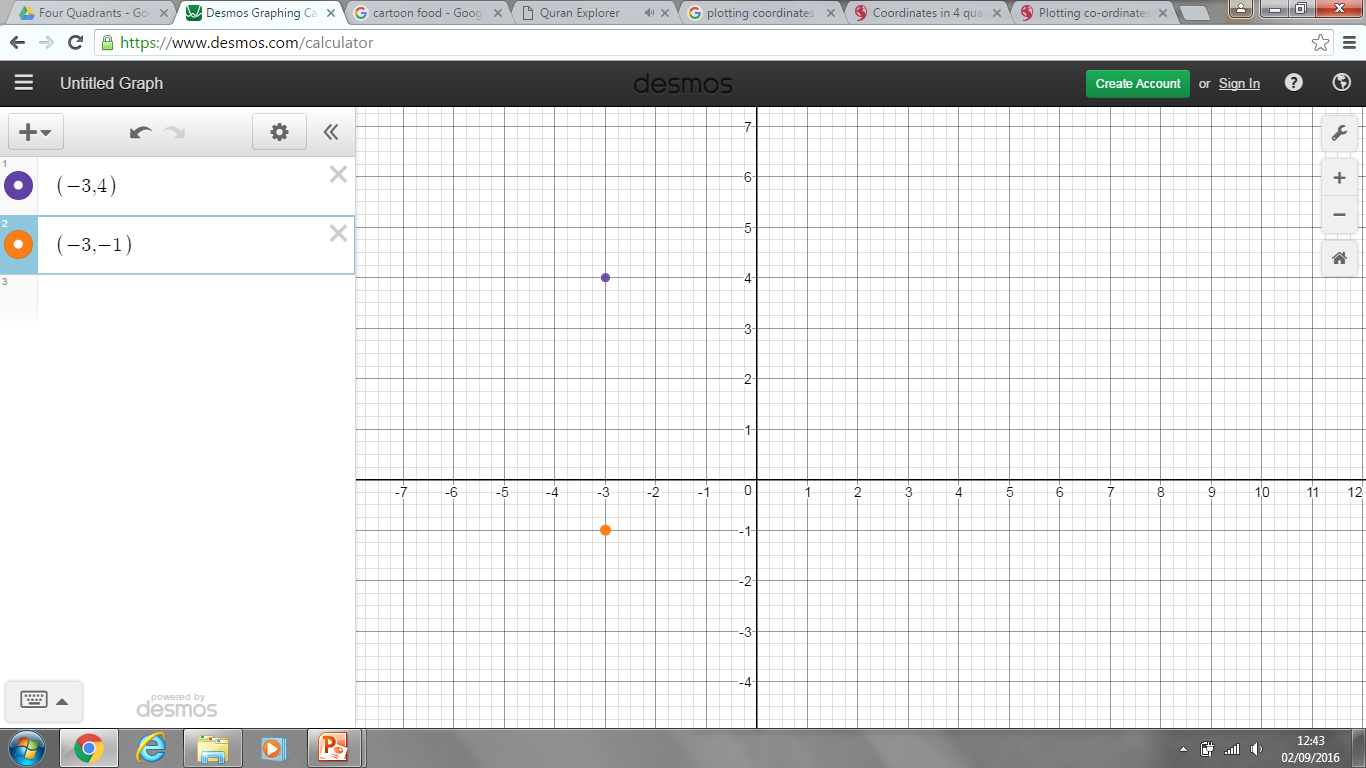 b) Plot the point        (-3,-1) and label it B
c) What are the coordinates of the midpoint of the line AB?
A
D
(3,4)
(-3, 1.5)
-3 -> 3 to the left
-1 ->  1 down
d) Plot the point (3, -1) and label it C
e) A,B and C are three vertices of a rectangle. What are the coordinates of the 4th vertex D?
1.5
-3
f) What is the area of the rectangle ABCD?
B
C
6 x 5 = 30 units²
How to work with coordinates in all four quadrants – now you try…
1) Decide which quadrant each set of coordinates is in
a) (-100, 345)
b) (66, 3)
c) (-27, -91)

2) A circle of radius 2 has its centre at (1,3). Find the coordinates of the point on the circle that lies on the line y=5.
How to work with coordinates in all four quadrants – now you try…
1) Decide which quadrant each set of coordinates is in
a) (-100, 345)     quadrant 2
b) (66, 3)       quadrant 1
c) (-27, -91)      quadrant 3

2) A circle of radius 2 has its centre at (1,3). Find the coordinates of the point on the circle that lies on the line y=5.       (1,5)
Problem Solving and Reasoning
A and B are two points.
Point A has coordinates (-5, -2)
Point B has coordinates (2,2)
M is the midpoint of the line segment AB
a) Find the coordinates of M
C is point such that ABC is a right-angled triangle at C.
b) Find the two possible coordinates of C
Problem Solving and Reasoning
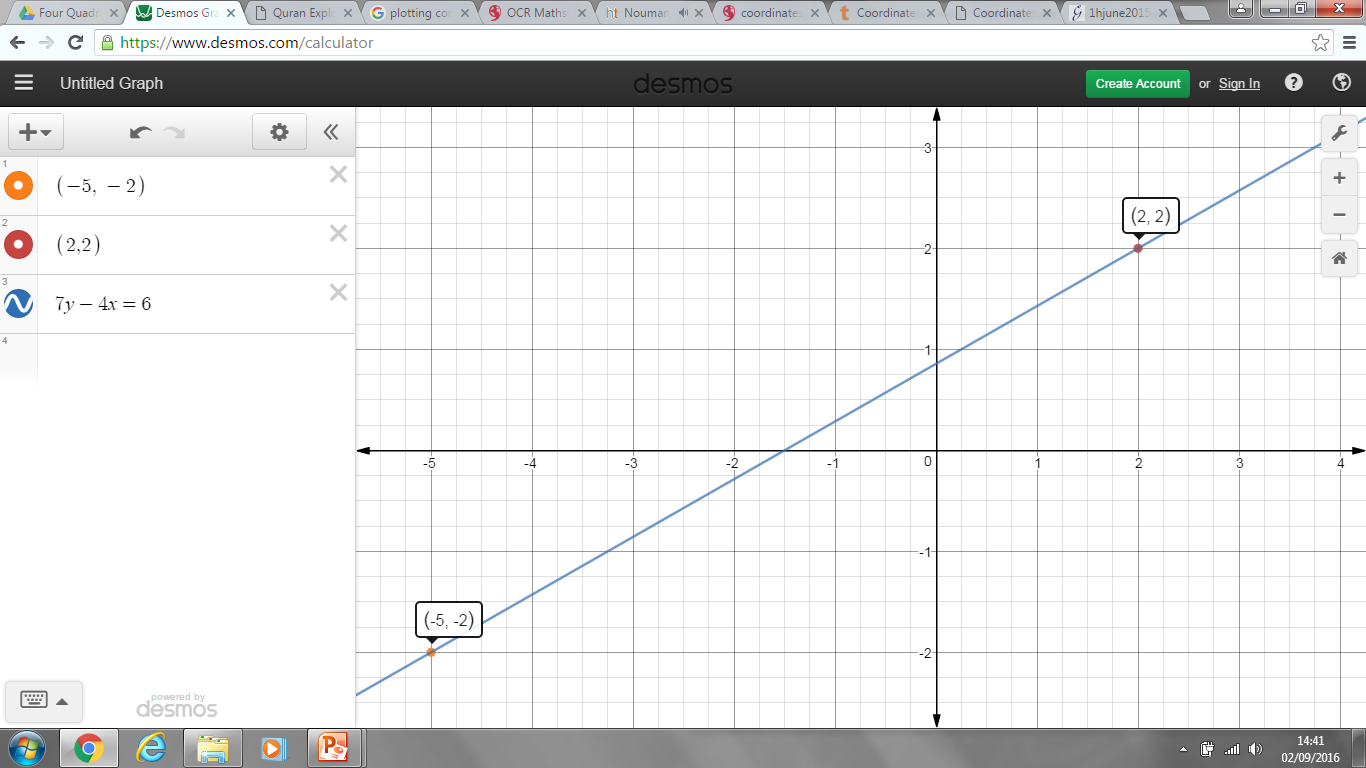 C  (-5, 2)
B
(-1.5, 0)  M
A
C  (2, -2)
Reason and explain
True or false
(0, -0.5) is the midpoint of (5, -3) and (-5, 2)
(1, 3.5) is the midpoint of (-2, -1) and (4, 6)

What is the distance between the points (8, -6) and (-7, 1)?
What is the distance between the points (10, 4) and (-5, 9)?